Learning Preference Inventories
What is it?
Learning preference inventories determine how a student learns best
Usually a number of questions
4 Different Learning Styles
Auditory
Kinesthetic
Visual
Read/Write
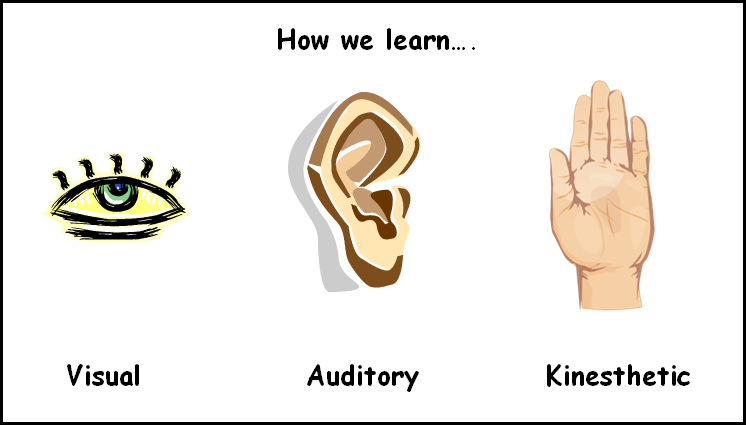 How can it help you?
Knowing your learning style allows you to find strategies that will help you understand and learn more effectively 
Can find study tips based on your learning style 
Tips on how to understand information presented by teachers
How can it help me?
It gives me a better understanding on how my students learn best
I can adapt lessons to my students learning preferences
By changing the learning styles used I keep students engaged in lessons
More personal learning 
Give students options of assignments to fit with their learning preference
Results from Inventory #1
The results will tell you if you are a visual, auditory, kinesthetic, read/write, or combined learner. 
Below your learning preference will be strategies and tips for learning that coordinate with your learning style. 
Read over these to see how you learn best.
Employ strategies that coordinate with your learning style.
Learning Inventory #1 What’s Your Learning Style? 20 Question
This inventory is a questionnaire of 20 questions that will determine if a student is a visual, auditory, kinesthetic, or read/write learner.
Follow these steps to find out YOUR learning style!
 	1.Go to http://www.educationplanner.org/students/self-assessments/learning-styles-quiz.shtml
	2. Answer all 20 questions (hitting the back button will start the inventory over)
	3.Results will show after all questions are answered
Gardner’s Multiple Intelligences
Similar to learning styles
8 Intelligences 
Everyone is different
How students learn and understand information
Inventory #2 Multiple Intelligence InventoryAssessment: Find Your Strengths!
Here is how to find our YOURS!
This is a multiple intelligence inventory. It goes beyond the four basic learning styles to a more specific learning style.
	1. Go to http://www.literacynet.org/mi/assessment/findyourstrengths.html
	2. Answer the questions
	3.Click Find My Strengths on the bottom of the page
	4. Read through your results
Results for Inventory #2
This inventory determines your top 3 intelligences.
The intelligences are:
Spatial
Language
Body Movement
Self
Social
Musical
Logic/Math
Nature
Results from Inventory #2
The results will show your top 3 intelligences. 
Although it shows your top 3, you may also be strong in any of the other 5. 
Under your intelligence there will be an explanation of your intelligence and tips for how to learn best.
References
http://psychology.about.com/od/educationalpsychology/g/learning-style-inventory.htm 
http://teach.com/what/teachers-teach/learning-styles
http://www.tecweb.org/styles/gardner.html